Aprende Inglés en 6 meses
Método Rápido, Fácil y Efectivo
Importancia de aprender inglés hoy en día
Es el idioma que se habla en más de 40 países
Es el idioma más utilizado en áreas como:
La académica
Científica
Tecnológica
Turismo 
Negocios
Es el idioma del 90 % de la información científica y económica 
El 56% de la páginas de internet están en inglés
¿Cómo logro hablar inglés de manera efectiva, rápida y eficaz?
GLOBALIZACIÓN
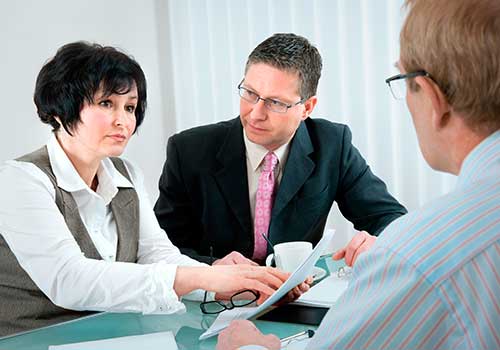 COMUNICACIÓN
¿Cuántas personas AQUÍ hablan inglés?
¿Cómo es posible aprender inglés en 6 meses?
¿Cómo aprender inglés en 6 meses?
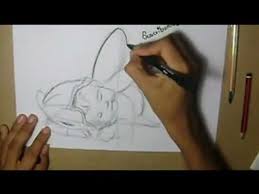 PRINCIPIOS para aprender a dibujar
Desmontar mitos
No tengo talento para aprender inglés
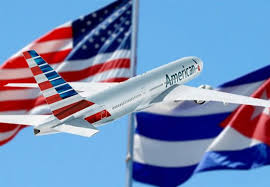 Una inmersión para aprender
¿Cómo aprenden a hablar los niños?
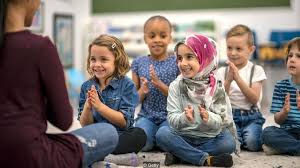 IMITACIÓN
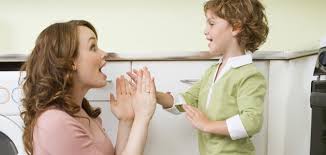 5 principios para aprender inglés en 6 meses
Principio No. 1- Interesarme para aprender
Principio No. 1- Interesarme para aprender
“Cuando algo se vuelve relevante, adquiere sentido”
Principio No. 2- Buen ánimo para usar lo aprendido
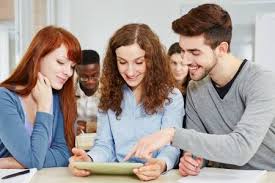 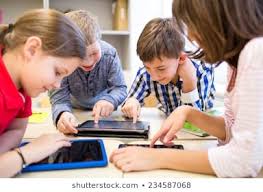 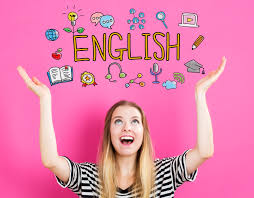 Principio No. 3 - Entender para aprender
INPUT COMPRENSIBLE -> Stephen Krashen





Entrenamiento Fisiológico
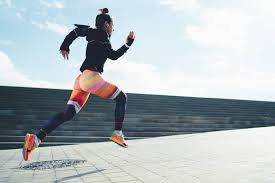 Entrenamiento Fisiológico
Para aprender Inglés
Principio No. 3 - Entender para aprender
1. Escuchar, escuchar y escuchar hasta entender
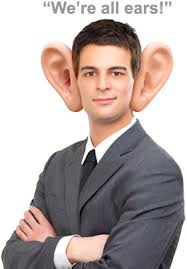 Escucho y entiendo = COMPRENDO
Escucho y No entiendo = NO APRENDO
Principio No. 3 - Entender para aprender
2. Entender el significado con lenguaje NO verbal
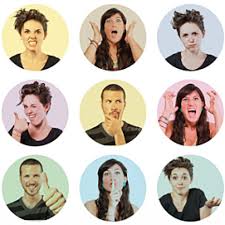 En inglés 1.000 palabras 

cubren el 85% de todo lo
 
que se necesita para
 
comunicarse en lo cotidiano
Principio No. 3 - Entender para aprender
2. Entender el significado con lenguaje NO verbal
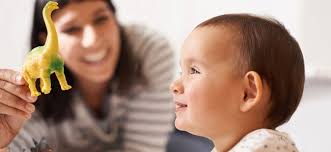 ¿Qué es esto?			What is this?

¿Cómo dices…?	How do you say… ?

No entiendo			I don´t understand
Principio No. 3 - Entender para aprender
3. Mezclar lo aprendido
1.000 
frases diferentes
10	Verbos

10	Sustantivos

10	Adjetivos
=
“Quiero comer manzana
Principio No. 3 - Entender para aprender
3. Ejemplo de una metodología para escuchar, entender y mezclar
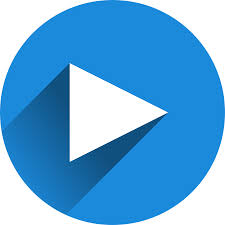 Principio No. 4 - Repetir constantemente
Generar
confianza para hablar
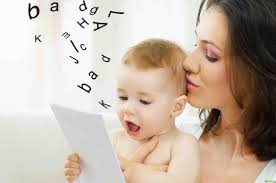 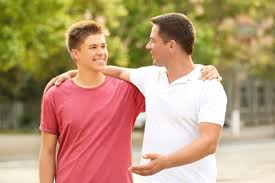 Principio No. 5 – Relacionar, mnemotecnia
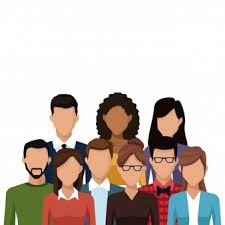 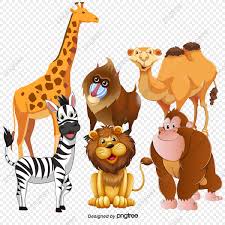 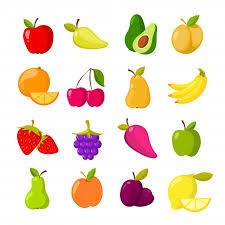 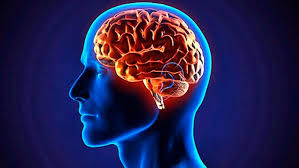 Metodología